Introduction to Algorithms and Data Structures
Dynamic Programming - Weighted Interval Scheduling
Dynamic Programming
An technique for solving optimisation problems.
Term attributed to Bellman (1950s).
“Programming” as in “Planning” or “Optimising”.
Dynamic Programming
The paradigm of dynamic programming:
Given a problem P, define a sequence of subproblems, with the following properties:
The subproblems are ordered from the smallest to the largest.
The largest problem is our original problem P.
The optimal solution of a subproblem can be constructed from the optimal solutions of sub-sub-problems. (Optimal Substructure).
Solve the subproblems from the smallest to the largest. When you solve a subproblem, store the solution (e.g., in an array) and use it to solve the larger subproblems.
Recall: Interval Scheduling
A set of requests {1, 2, … , n}.
Each request has a starting time s(i) and a finishing time f(i).
Alternative view: Every request is an interval [s(i), f(i)].
Two requests i and j are compatible if their respective intervals do not overlap.
Goal: Output a schedule which maximises the number of compatible intervals.
Weighted Interval Scheduling
A set of requests {1, 2, … , n}.
Each request has a starting time s(i), a finishing time f(i), and a value v(i).
Alternative view: Every request is an interval [s(i), f(i)] associated with a value v(i).
Two requests i and j are compatible if their respective intervals do not overlap.
Goal: Output a schedule which maximises the total value of compatible intervals.
Greedy Approaches
Which one of the following Greedy Algorithms might have a chance to work?
Earliest starting time.
Smallest interval.
Minimum number of conflicts.
Earliest finishing time.
Greedy Approaches
Which one of the following Greedy Algorithms might have a chance to work?
Earliest starting time.
Smallest interval.
Minimum number of conflicts.
Earliest finishing time.
Does it work?
No approach that ignores the values can work!
value=1
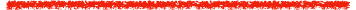 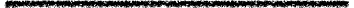 value=3
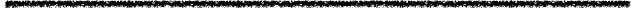 value=1
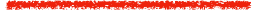 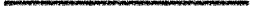 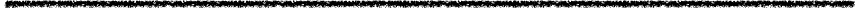 Greedy Approaches
Which one of the following Greedy Algorithms might have a chance to work?
Earliest starting time.
Smallest interval.
Minimum number of conflicts.
Earliest finishing time.
Largest value.
Does it work?
value=2
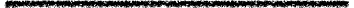 value=3
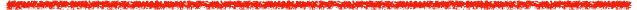 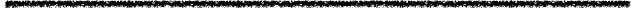 value=2
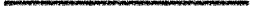 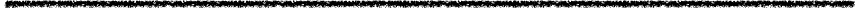 A view of the input
Consider the intervals in sorted order of non-decreasing finishing time, i.e., f(1) ≤ f(2) ≤ … ≤ f(n).
For an interval j = (s(j), f(j)), let pj be the largest index i < j such that intervals i and j are disjoint.
i.e., i is the last interval in the ordering that ends before j begins.
if no such interval exists, define pj = 0.
Example
v(1)=2, p1 = 0
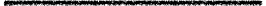 v(2)=4, p2 = 0
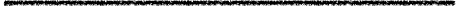 v(3)=4, p3 = 1
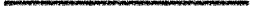 v(4)=7, p4 = 0
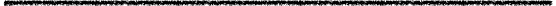 v(5)=2 , p5 = 3
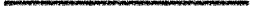 v(6)=1, p6 = 3
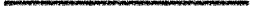 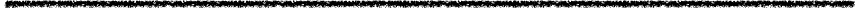 Step-by-step?
Let O be the optimal schedule.
Fact: O either contains interval n or not.
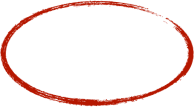 Is n in O ?
Building up a solution
yes
no
If n is in O
What does that mean for the other intervals?
Any interval that overlaps with n cannot be in O.
Any interval j > pn cannot be in O.
O contains an optimal solution O’ of the subproblem {1, 2, …, pn } (why?)
Because otherwise we could replace O with O’ U {n}  and obtain a better solution. 
Lets use O(i, …, j) to denote the optimal solution on (sorted) intervals i, … , j.
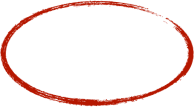 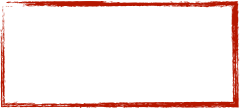 Is n in O ?
O = O(1,…,pn) + n
Building up a solution
yes
no
If n is not in O
Then O = O(1, …,n-1)
Same argument: Since n is not chosen, all intervals 1, …, n-1 are “free” to be chosen. 
Not picking the optimal schedule for them would violate the optimality of O.
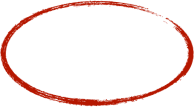 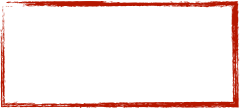 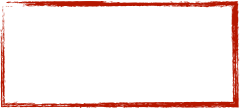 Is n in O ?
O = O(1,…,pn) + n
O = O(1,…,n-1)
Building up a solution
yes
no
Building up a solution
So, in order to find O, it suffices to look at smaller problems and find O(1, … , j) for some j.

Let Oj be a shorthand for O(1, … , j) and let OPT(j) be its total value. 

Define OPT(0) = 0.

Then, O = On with value OPT(n).
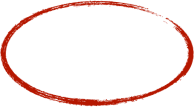 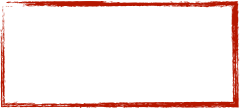 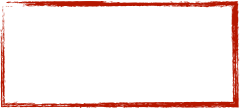 Is n in O ?
O = O(1,…,pn) + n
O = O(1,…,n-1)
Building up a solution
yes
no
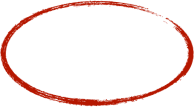 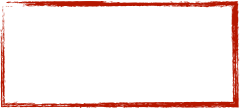 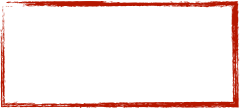 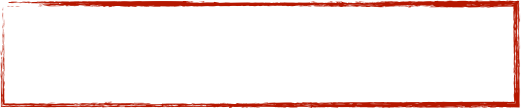 Is j in O ?
OPT(j) = OPT(pj)+v(j)
OPT(j) = OPT(j-1)
OPT(j) = max{ OPT(pj)+v(j) ,  OPT(j-1) }
Generalising
yes
no
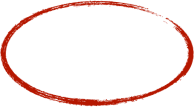 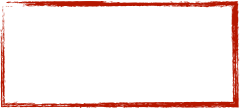 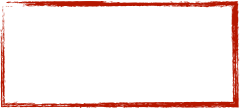 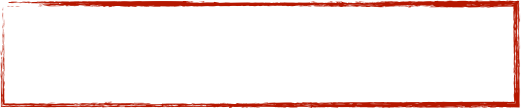 Is j in O ?
OPT(j) = OPT(pj)+v(j)
OPT(j) = OPT(j-1)
In other words, j is in O if and only if

OPT(pj)+v(j) ≥ OPT(j-1)
Generalising
yes
no
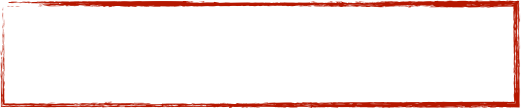 OPT(j) = max{ OPT(pj)+v(j) ,  OPT(j-1) }
Building up a solution
What does this look like?
Assume that there was an algorithm that inputed {1, …, j} and outputted OPT(j).
It’s a recurrence relation!
Building up a solution
What does this look like?
Assume that there was an algorithm that inputed {1, …, j} and outputted OPT(j).
It’s a recurrence relation!
ComputeOpt(j)    If j = 0 then         Return 0    Else           Return max{v(j) + ComputeOpt(pj) , ComputeOpt(j-1)}    EndIf
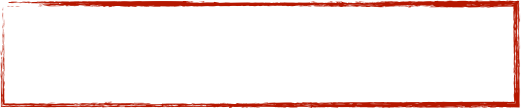 OPT(j) = max{ OPT(pj)+v(j) ,  OPT(j-1) }
Correctness
ComputeOPT(j) correctly computes OPT(j) for each j=1, …n
Proof by induction:
Base Case: OPT(0) = 0 by definition.
Inductive step: Assume that it is true for all i < j. (inductive hypothesis).Return max{v(j) + ComputeOpt(pj) , ComputeOpt(j-1)}
Example
v(1)=2, p1 = 0
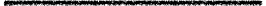 v(2)=4, p2 = 0
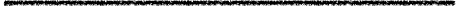 v(3)=4, p3 = 1
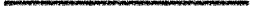 v(4)=7, p4 = 0
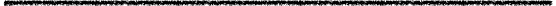 v(5)=2 , p5 = 3
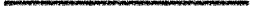 v(6)=1, p6 = 3
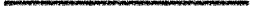 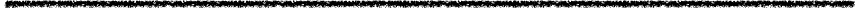 Example
OPT(6)
OPT(5)
OPT(3)
OPT(4)
OPT(3)
OPT(2)
OPT(1)
p6 = 3
OPT(3)
OPT(2)
OPT(1)
OPT(1)
p5 = 3
p4 = 0
OPT(2)
OPT(1)
OPT(1)
p3 = 1
p2 = 0
p1 = 0
OPT(1)
Return max{v(j) + ComputeOpt(pj) , ComputeOpt(j-1)}
Another example
v(1)=1, p1 = 0
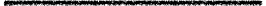 v(2)=1, p2 = 0
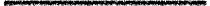 v(3)=1, p3 = 1
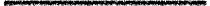 v(4)=1, p4 = 2
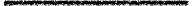 v(5)=1 , p5 = 3
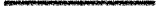 v(6)=1, p6 = 4
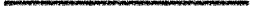 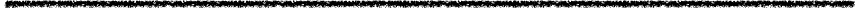 ComputeOpt(6) requires ComputeOpt(5) and ComputeOpt(4)
ComputeOpt(5) requires ComputeOpt(4) and ComputeOpt(3)
ComputeOpt(4) requires ComputeOpt(3) and ComputeOpt(2)
Running time
What is the running time of the algorithm?
A problem of size j requires solving problems of sizes j-1 and j-2.
Do you know any numbers for which F(n) = F(n-1) + F(n-2) ?
Fibonacci numbers.
The nth Fibonacci number is approximately φn/√5
The running time of our algorithm is Ω(2n) !
Why are we computingthese every time?
Example
OPT(6)
OPT(5)
OPT(3)
OPT(4)
OPT(3)
OPT(2)
OPT(1)
p6 = 3
OPT(3)
OPT(2)
OPT(1)
OPT(1)
p5 = 3
p4 = 0
OPT(2)
OPT(1)
OPT(1)
p3 = 1
p2 = 0
p1 = 0
OPT(1)
Return max{v(j) + ComputeOpt(pj) , ComputeOpt(j-1)}
Memoization
Compute ComputeOpt(j) once for every j.
Store it in an accessible place to use again in the future.
Keep an array M[0, … ,n].
Initially M[j] = “empty” for all j.
When ComputeOpt(j) is calculated, M[j] = ComputeOpt(j)
A more clever implementation
M-ComputeOpt(j)        If j=0 then            Return 0             Else if M[j] is not empty then             Return M[j]        Else              M[j] = max{v(j) + M-ComputeOpt(pj) , M-ComputeOpt(j-1)}              Return M[j]
        EndIf
Running time
In each call of M-ComputeOpt, there is a constant number of operations, besides the recursive calls. So the running time is bounded by the number of recursive calls.
The two recursive calls only happen when M[j] is empty.
But when they happens, M[j] is no longer empty.
So the recursively calls only happen O(n) times.
The running time of M-ComputeOpt is O(n), assuming we are given the intervals as sorted by their finishing times, otherwise O(n log n), to sort them first.
So our algorithm …
… solved the main problem by solving subproblems of smaller sizes,
stored the solutions to the smaller problems in an array,
recalled them from the array every time they needed to used. (memoization).
Anything else?
What does M-ComputeOpt(n) actually find?
M-ComputeOpt(j)        If j=0 then            Return 0             Else if M[j] is not empty then             Return M[j]        Else              M[j] = max{v(j) + M-ComputeOpt(pj) , M-ComputeOpt(j-1)}              Return M[j]
        EndIf
It finds the value of the optimal schedule O.
Is that what we were looking for?
Weighted Interval Scheduling
A set of requests {1, 2, … , n}.
Each request has a starting time s(i), a finishing time f(i), and a value v(i).
Alternative view: Every request is an interval [s(i), f(i)] associated with a value v(i).
Two requests i and j are compatible if their respective intervals do not overlap.
Goal: Output a schedule which maximises the total value of compatible intervals.
Weighted Interval Scheduling
A set of requests {1, 2, … , n}.
Each request has a starting time s(i), a finishing time f(i), and a value v(i).
Alternative view: Every request is an interval [s(i), f(i)] associated with a value v(i).
Two requests i and j are compatible if their respective intervals do not overlap.
Goal: Output a schedule which maximises the total value of compatible intervals.
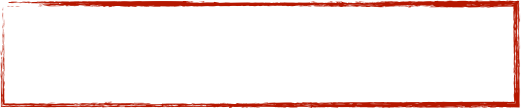 In other words, j is in O if and only if

OPT(pj)+v(j) ≥ OPT(j-1)
From values to schedules
FindSolution(j)   If j=0 , no solution
   Else      If v(j) + M(pj) ≥ M(j-1) then          Output j together with FindSolution(pj)      Else          Output FindSolution(j-1)      EndIf   End If
This can be done in O(n) time.
Dynamic Programming vs Divide and Conquer
DP is an optimisation technique and is only applicable to problems with optimal substructure.
DP splits the problem into parts, finds solutions to the parts and joins them.
The parts are not significantly smaller and are overlapping.
In DP, the subproblem dependency can be represented by a DAG.
DQ is not normally used for optimisation problems.
DQ splits the problem into parts, finds solutions to the parts and joins them.
The parts are significantly smaller and do not normally overlap.
In DQ, the subproblem dependency can be represented by a tree.